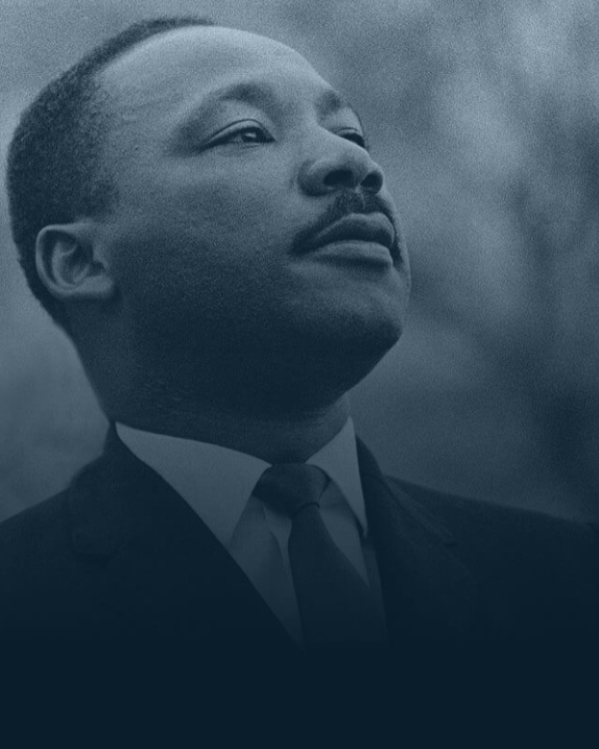 Martin luther king
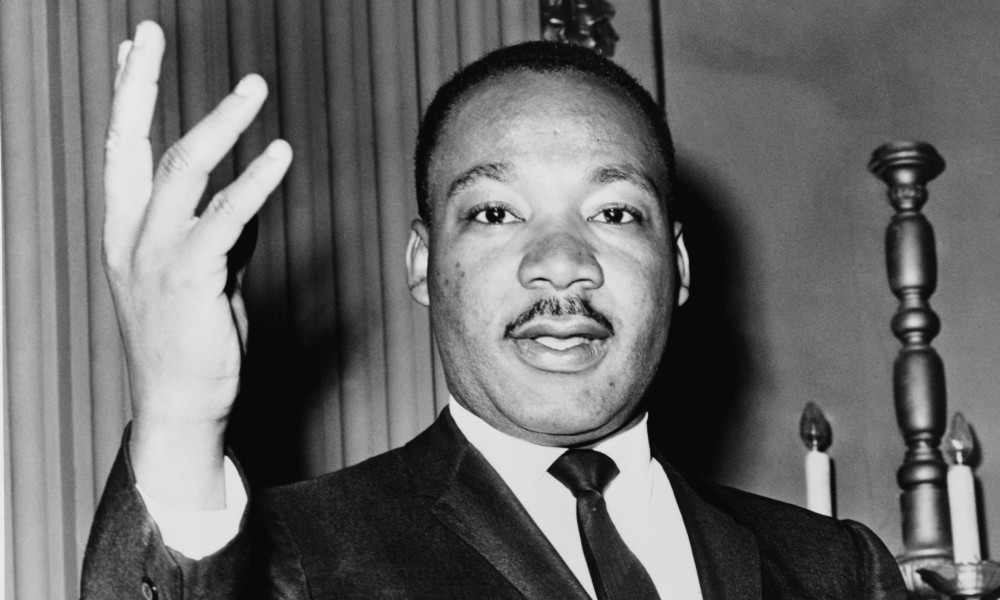 Meester Michael
[Speaker Notes: Isaac is dom]
Inhoud
Betekenis voor de wereld
Levensverhaal: naam, geboorte en sterfte, 
moord
Feestdag
Werk
weetjes
Waarom hebben we dit gekozen
Waarvoor bekend
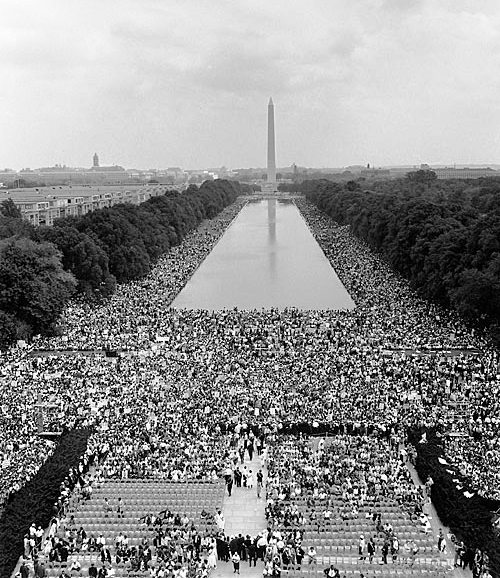 I have a dream
Mars naar Washington
28 Augustus 1963
250 000 burgers
Bekend:1950-1960
Zwartenrechten
Geweldloos verzet
Michael king
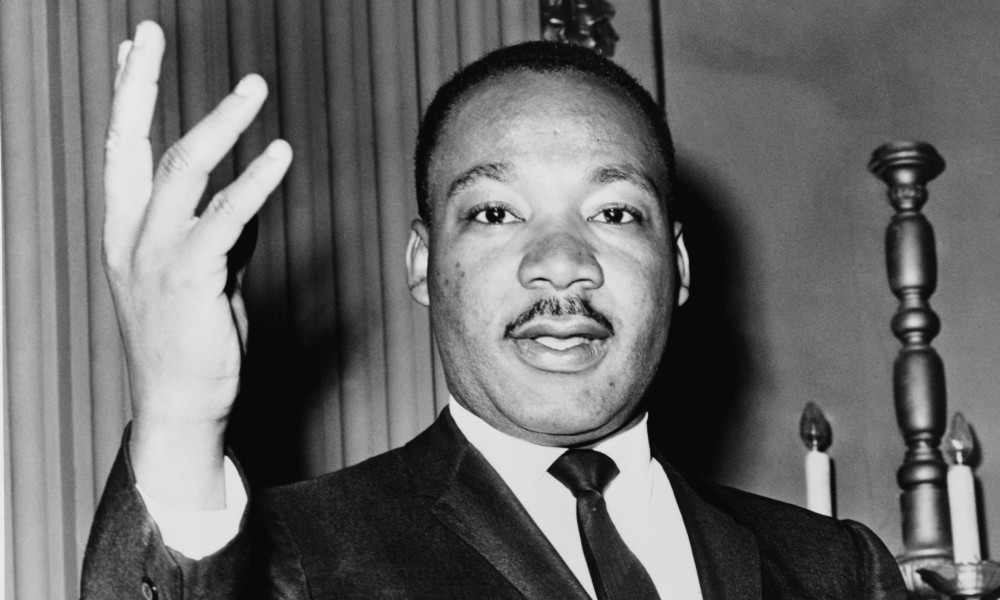 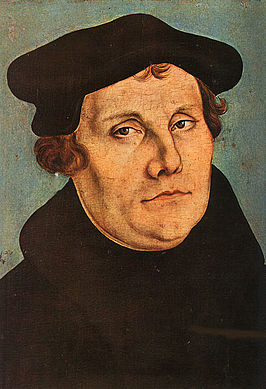 Verwijzing naar Maarten Luther 
	* Duitse verzetsstrijder (1483-1546)
	* protestantisme
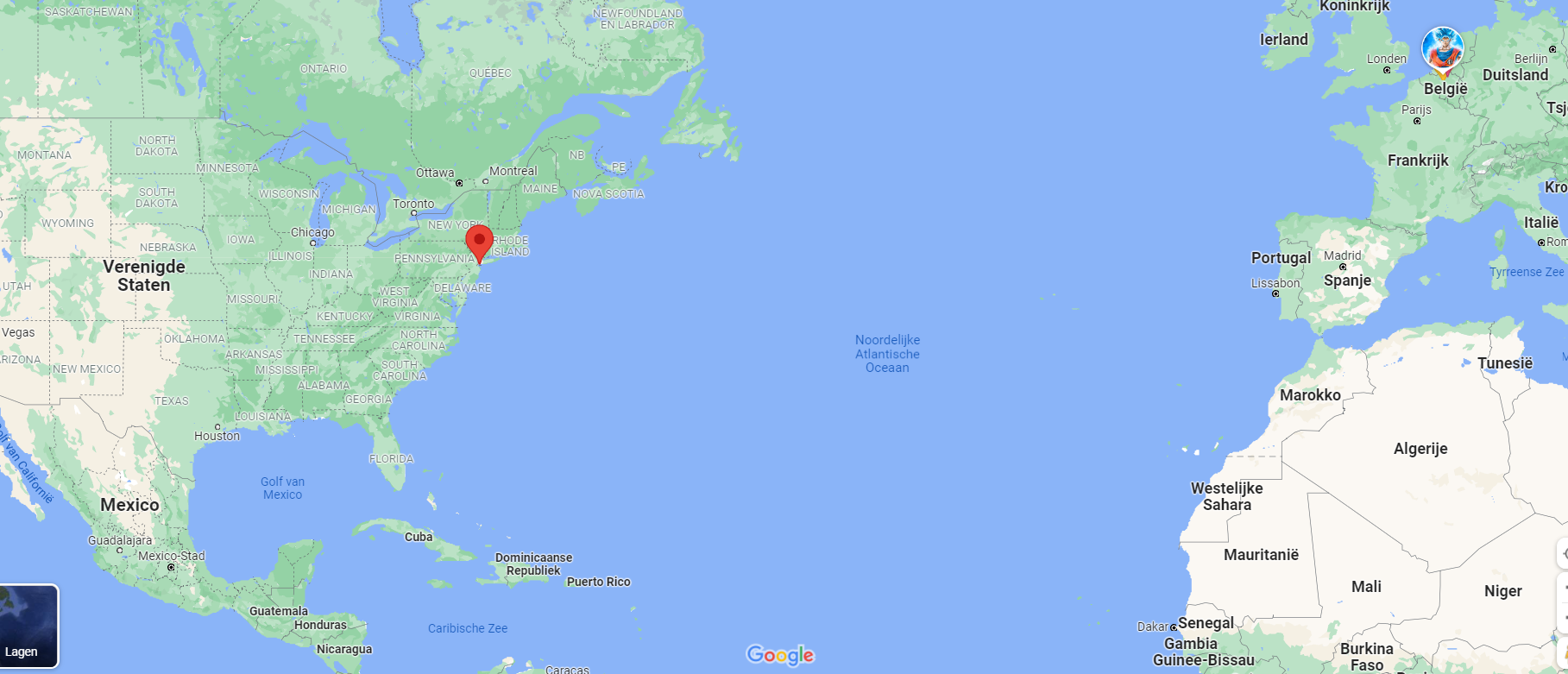 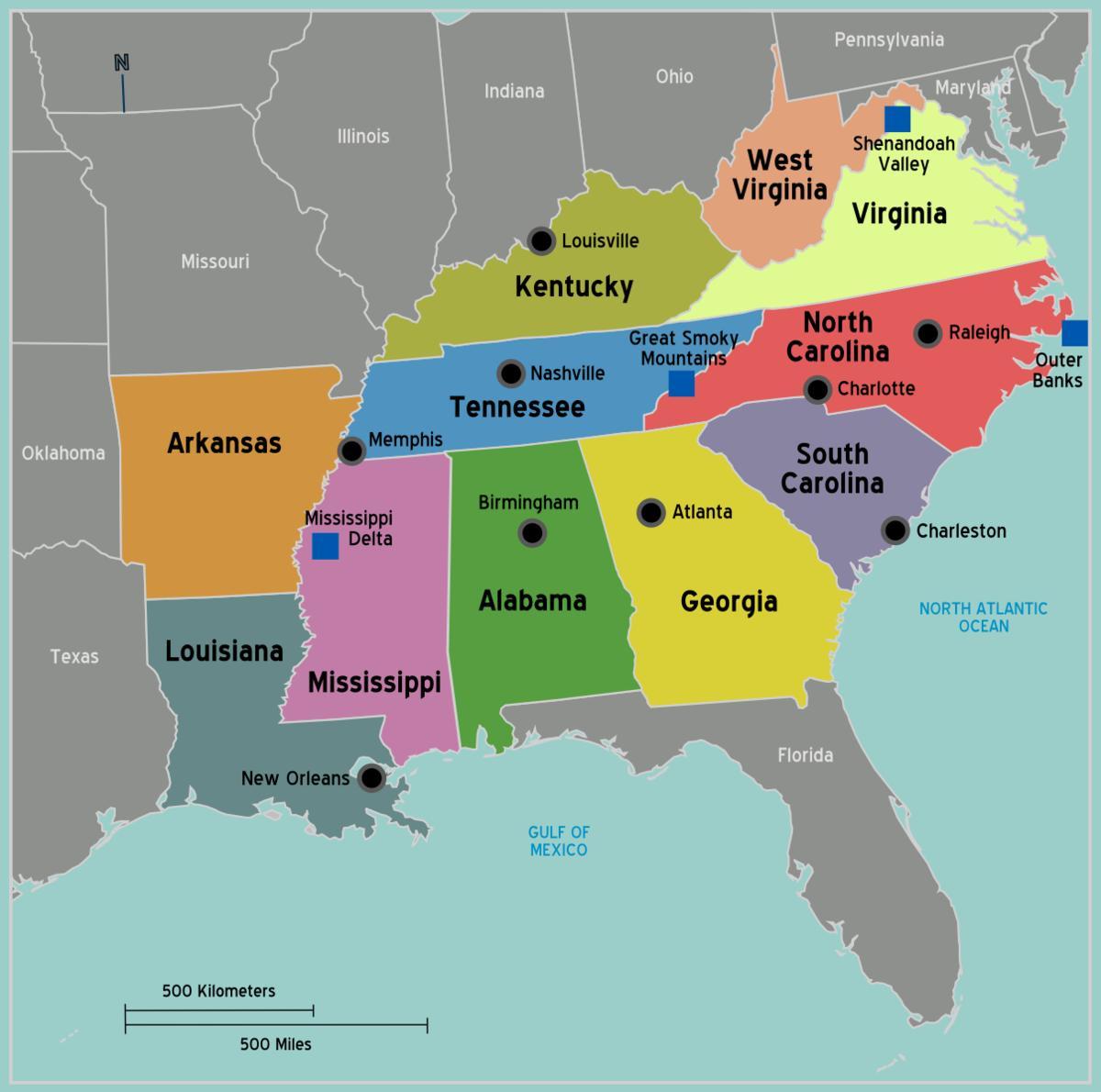 Geboren - gestorven
Geboren : 15 januari 1929 (Atlanta)
Gestorven ,vermoord : 4 april 1968 (Memphis) 39 jaar
moord
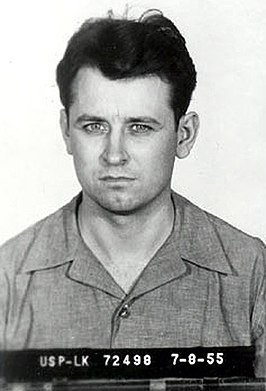 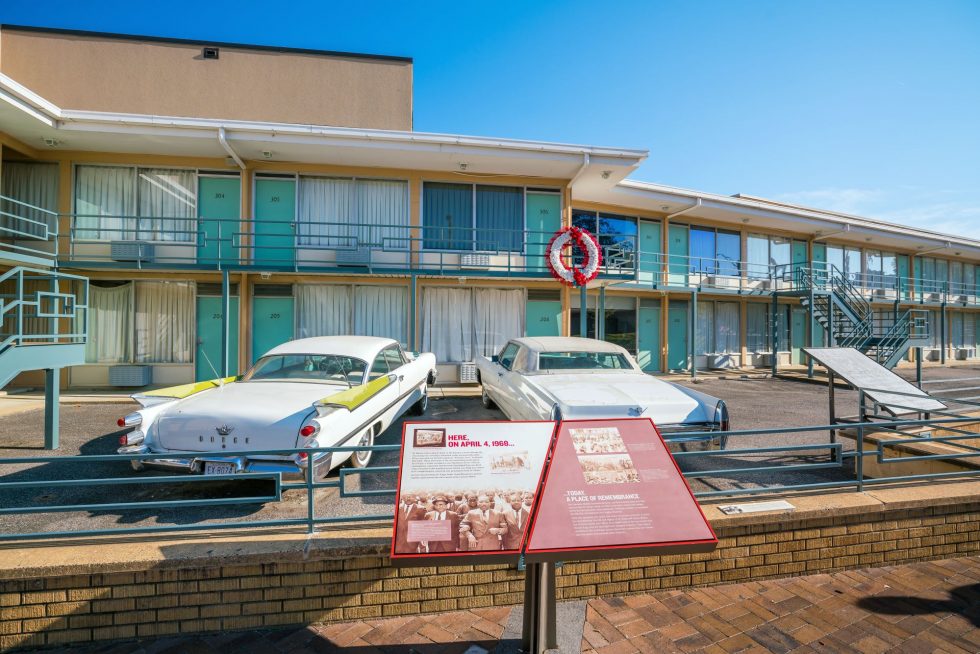 balkon Lorraine Motel Memphis
James Earl Ray
Geweer
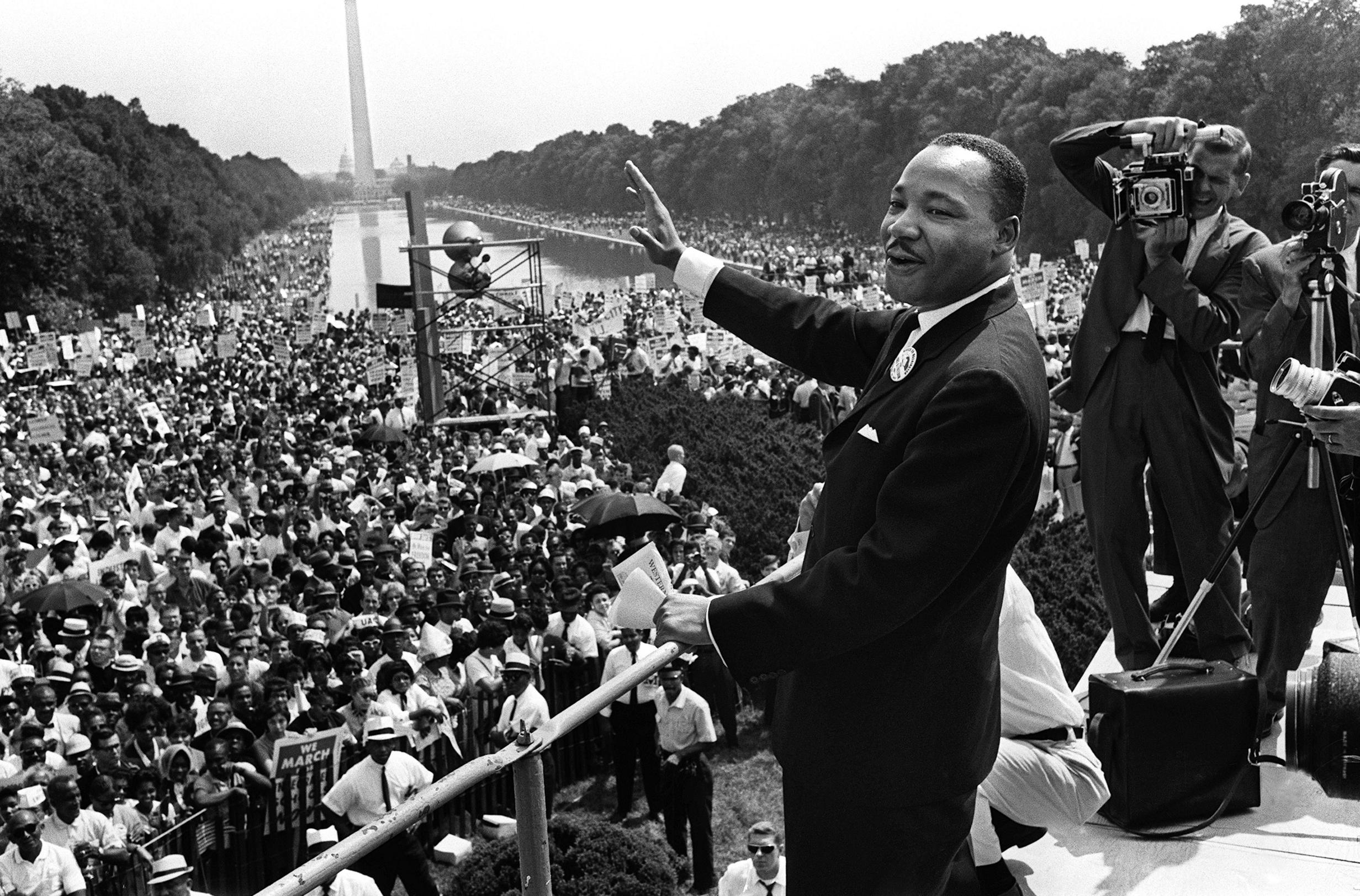 werk
Theologie gestudeerd – christelijk activist
Schrijver
Burgerrechtenactivist

Nobelprijs voor de Vrede (10 december 1964)
Feestdag
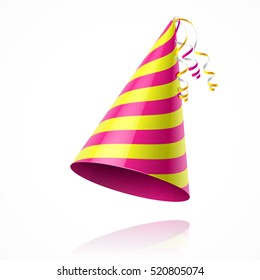 Derde maandag januari
Rond geboortedatum
Nationale feestdag
weetjes
Hij ging naar de universiteit op zijn 15 jaar
29 keer in de cel
FBI en de Ku Klux Klan (rassenhaat) zaten achter hem aan

U2: In the name of love
https://www.youtube.com/watch?v=LHcP4MWABGY
U2's 'Pride (In the Name of Love)' Lyrics Betekenis 'Pride (In the Name of Love)' is de roep van U2 naar alle geweldloze mensenrechtenactivisten in de geschiedenis die hun leven op het spel zetten in naam van die zaak. Meer specifiek is het nummer geïnspireerd door en gebaseerd op het leven van Martin Luther King Jr.
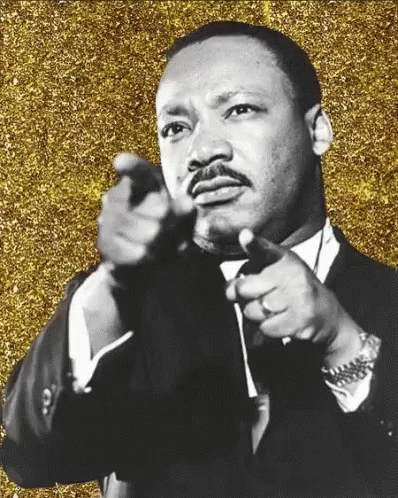 einde